Fig. 1. Overview of Preparatory Mathematics intervention.
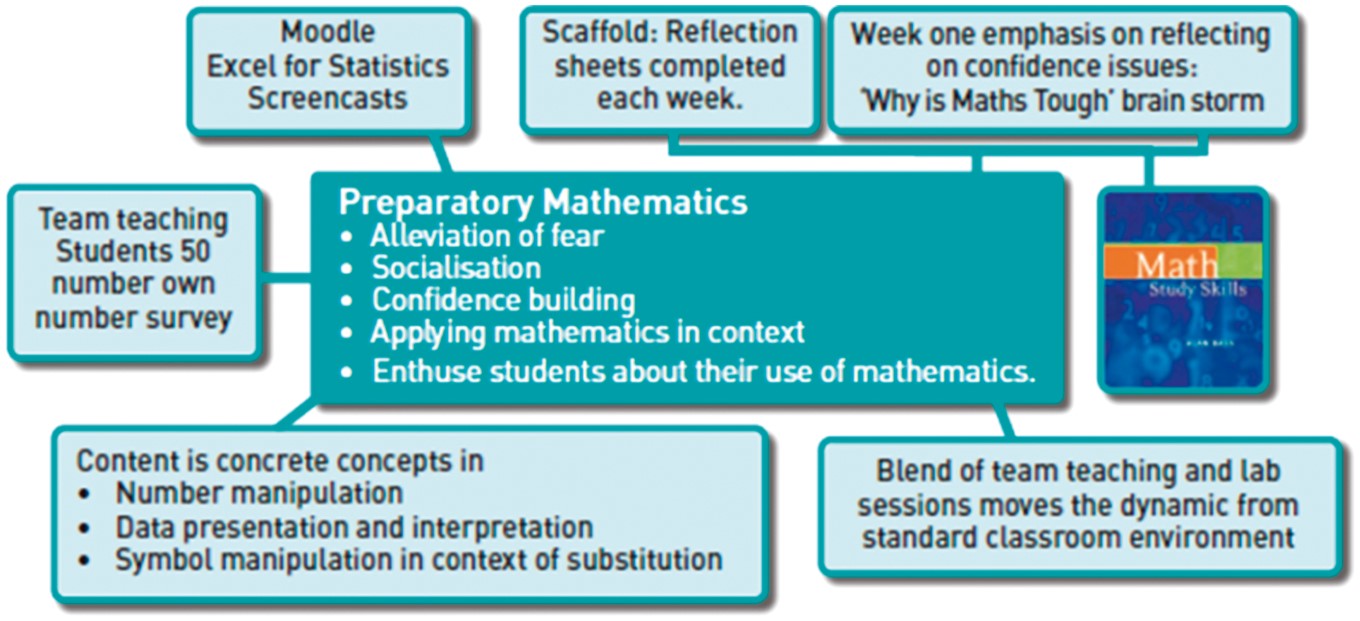 Teaching Mathematics Applications, Volume 36, Issue 2, June 2017, Pages 81–93, https://doi.org/10.1093/teamat/hrw027
The content of this slide may be subject to copyright: please see the slide notes for details.
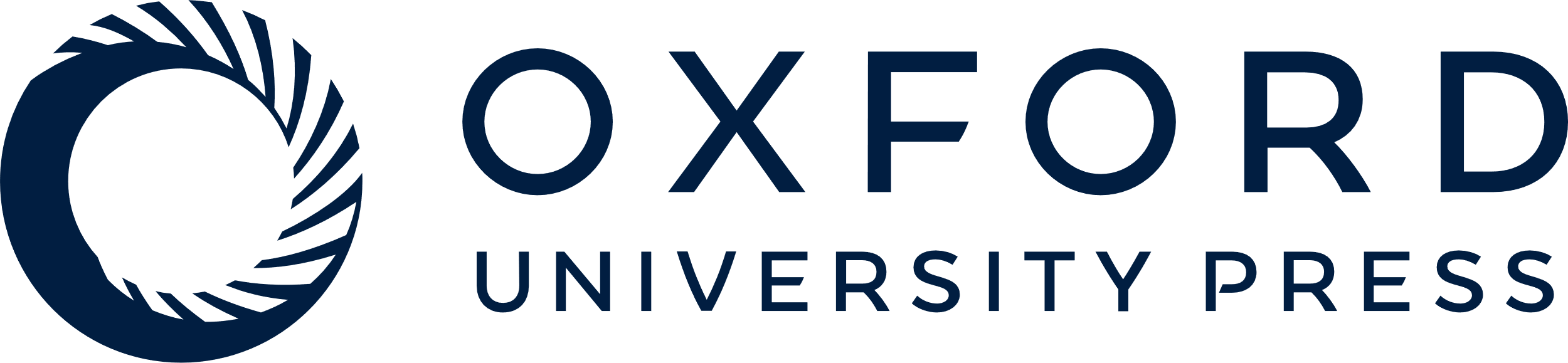 [Speaker Notes: Fig. 1. Overview of Preparatory Mathematics intervention.


Unless provided in the caption above, the following copyright applies to the content of this slide: © The Author 2017. Published by Oxford University Press on behalf of The Institute of Mathematics and its Applications. All rights reserved. For permissions, please email: journals.permissions@oup.com]
Fig. 2. Student feedback—first session.
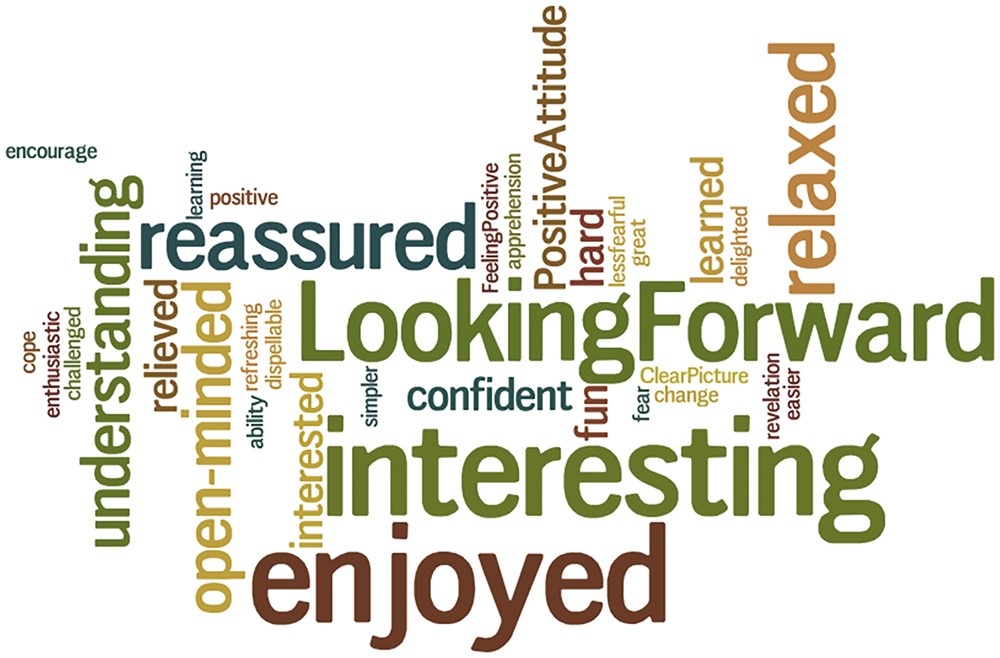 Teaching Mathematics Applications, Volume 36, Issue 2, June 2017, Pages 81–93, https://doi.org/10.1093/teamat/hrw027
The content of this slide may be subject to copyright: please see the slide notes for details.
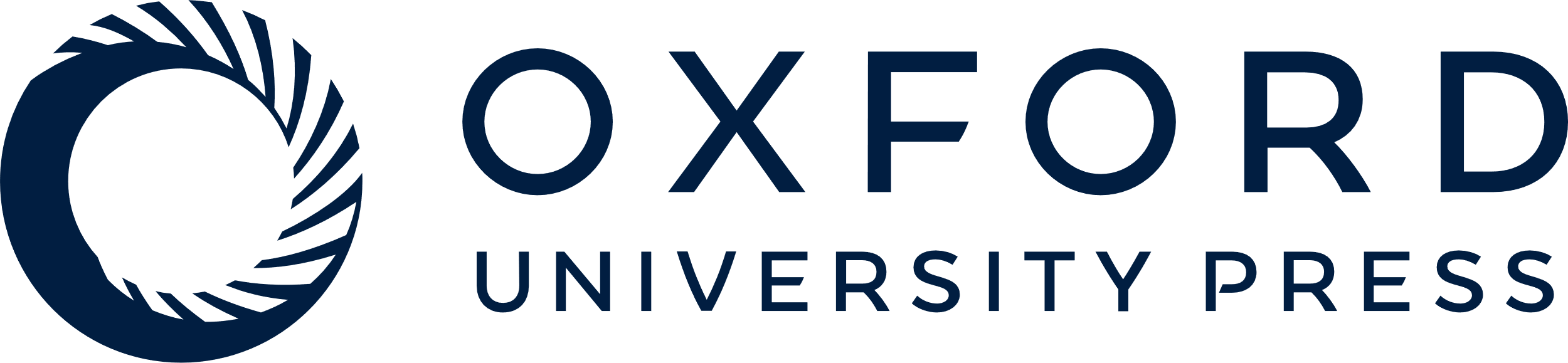 [Speaker Notes: Fig. 2. Student feedback—first session.


Unless provided in the caption above, the following copyright applies to the content of this slide: © The Author 2017. Published by Oxford University Press on behalf of The Institute of Mathematics and its Applications. All rights reserved. For permissions, please email: journals.permissions@oup.com]
Fig. 3. Student ‘overall’ feedback—after last session.
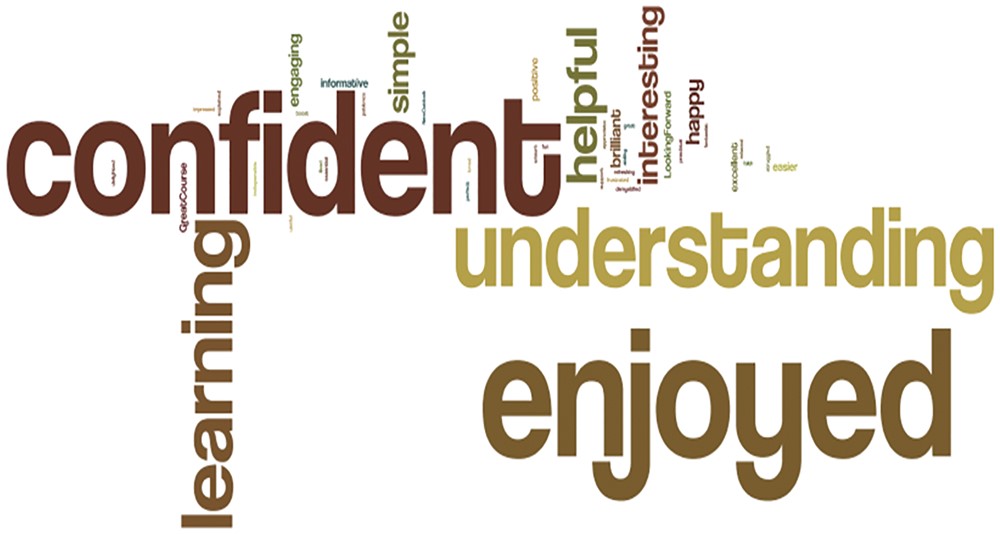 Teaching Mathematics Applications, Volume 36, Issue 2, June 2017, Pages 81–93, https://doi.org/10.1093/teamat/hrw027
The content of this slide may be subject to copyright: please see the slide notes for details.
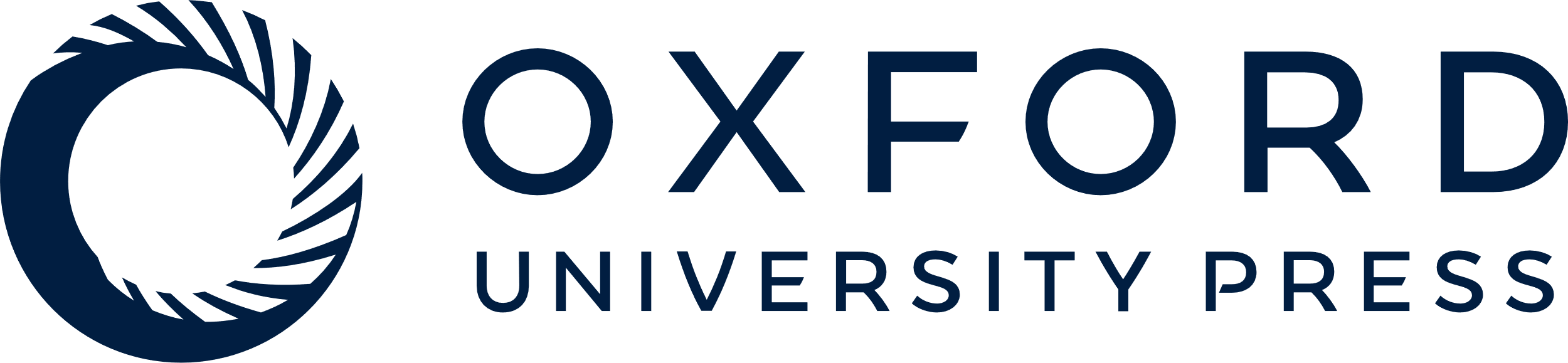 [Speaker Notes: Fig. 3. Student ‘overall’ feedback—after last session.


Unless provided in the caption above, the following copyright applies to the content of this slide: © The Author 2017. Published by Oxford University Press on behalf of The Institute of Mathematics and its Applications. All rights reserved. For permissions, please email: journals.permissions@oup.com]